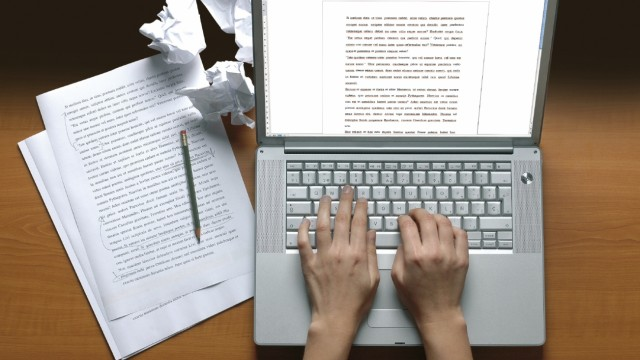 Literaturrecherche:
Lokaler Katalog, KonSearch,
Fernleihe und MLA
Schreibberatung Linguistik, 30.03.2020
In Zusammenarbeit mit dem Kommunikations-, Informations-, Medienzentrum (KIM), IT- und Bibliotheksdienste, Ralph Hafner
2
Literaturrecherche
Quellenauswahl: Welche Arten von wissenschaftlichen Texten kennen Sie?
3
Literaturrecherche
Quellenauswahl: Welche Arten von wissenschaftlichen Texten kennen Sie?
Aufsätze in Fachzeitschriften
Fachbücher: Monographien
Aufsätze in Sammelbänden
Konferenzbeiträge
Einträge in Fachlexika / Fachenzyklodädien
(Konferenzaufzeichnungen)
Doktorarbeiten
Habilitationen
Masterarbeiten/Bachelorarbeiten ?
4
Literaturrecherche
Welche Quellen verwenden?
Arbeitsblatt Quellenauswahl		

Ordnen Sie den Quellen folgende Kategorien zu:

Kann ohne Probleme verwendet werden

Kann verwendet werden, wenn nichts Geeigneteres gefunden wird

Sollte nicht verwendet werden
5
Literaturrecherche
Welche Quellen verwenden?
Kann ohne Probleme verwendet werden
sprachwissenschaftliche Monographie
Handbucheintrag  Oxford handbooks, Blackwell companions, s. Meibauer et al. (2015)
Online-Artikel aus einer sprachwissenschaftlichen Zeitschrift
Artikel aus einer sprachwissenschaftlichen Zeitschrift
Artikel aus einem sprachwissenschaftlichen Sammelband 
Konferenz-Beitrag einer sprachwissenschaftlichen Konferenz (Proceedings)
Korpus-Beispiel aus einem Online-Korpus
sprachwissenschaftliche Dissertation
Falls nichts anderes vorhanden
sprachwissenschaftliche Masterarbeit
Manuskript von der Homepage einer Professorin
Nicht verwenden, bzw. nur nach Absprache mit dem Dozierenden
sprachwissenschaftliche Bachelorarbeit
populärwissenschaftliches Buch, z. B. Kiezdeutsch: Ein neuer Dialekt entsteht oder Vernäht und zugeflixt! Von Versprechern, Flüchen, Dialekten & Co.
Wikipedia-Artikel
Webseite zu sprachwissenschaftlichen Inhalten ohne klaren Autor
(Online-)Artikel aus dem Wissenschaftsteil einer Zeitung, z. B. Der Spiegel, Die Zeit etc.
6
Literaturrecherche
Literaturrecherche(kim.uni.kn > Literatur > Recherche)
Zwei verschiedene Ziele
Suche nach vorgegebener Literatur
Suche nach beliebiger Literatur zu einem Thema

Suche nach vorgegebener Literatur
Lokaler Katalog
KonSearch 
Fernleihe
Suche nach beliebiger Literatur zu einem Thema
für einen ersten Einblick: KonSearch
für fachspezifische systematische Suche: Fachdatenbanken, v. a. MLA
falls erfolglos: Google Scholar, Homepages von Konferenzen, Wissenschaftlern, …
7
Literaturrecherche
Lokaler Katalog und KonSearch
Bücher(inkl. E-Books)
Zeitschriften
audio-visuelle Medien
Elektronisches Material:
Zeitschriften-aufsätze
Zeitungsartikel
(Volltexte und Metadaten)
Lokaler Katalog
(ca. 2,2 Mio.)
Daten-banken
(Einstieg: DBIS)
KonSearch
(ca. 350 Mio.)
8
Literaturrecherche
Fernleihe
www.kim.uni-konstanz.de
Bestellung von Büchern oder Zeitschriftenaufsätzen, die nicht im Bestand der Universität Konstanz nachgewiesen sind, aus anderen Bibliotheken
Lieferzeit ca. eine Woche
Kosten für Studierende: 0,50 €
Bereitstellung und Ausleihe beim Ausleihservice im Info-Zentrum der Bibliothek
9
Literaturrecherche
Rechercheübung:Suche nach vorgegebener Literatur
Recherchieren Sie nach den folgenden Titeln im Lokalen Katalog und/oder in KonSearch. Überlegen Sie dafür als erstes, um was für eine Publikation es sich dabei handelt. Führen Sie bei der Recherche dann alle Schritte aus, bis sie eine elektronische Kopie des Titels haben oder wissen, wo Sie den Titel in der Bibliothek finden. Falls der Titel nicht in Konstanz verfügbar ist, gehen Sie alle Schritte bis zum endgültigen Absenden in der Fernleihe durch.

Bußmann, Hadumod. 2008. Lexikon der Sprachwissenschaft. Stuttgart: Kröner.
Lanham, Leonard W. & Carol A. Macdonald. 1979. The standard in South African English and its social history. Heidelberg: Groos.
Duffley, Patrick & Ryan Fisher. 2005. Verb + 'to' + infinitive vs. verb + 'to' + gerund-participle: A preliminary exploration. Langue et Linguistique 31. 31–61.
Altmann, Hans. 1993. Satzmodus. In Joachim Jacobs, Arnim von Stechow, Wolfgang Sternefeld & Theo Vennemann (eds.), Syntax: Ein internationales Handbuch zeitgenössischer Forschung, 1006–1029. Berlin: Gruyter.
Hogg, Richard M. 2012. An introduction to Old English. Edinburgh: Edinburgh University Press.
10
Literaturrecherche
Suche nach beliebiger Literatur zu einem Thema
Themenfindung
Was ist mein Thema?
Wie ist das Thema im Fach verortet?
Wie grenzt sich das Thema von anderen Themen ab?
Wie möchte ich das Thema einschränken?

Wichtigste Begriffe zum Thema sammeln
Brainstorming / Mindmap
Nachschlagen in Enzyklopädien, Lexika oder Handbüchern
Abgrenzen von anderen Begriffen
Synonyme, Oberbegriffe, Unterbegriffe suchen
Begriffe übersetzen (Datenbanken englisch)
Unterscheidung Stichwort vs. Schlagwort
11
Literaturrecherche
Kreislauf der Wissenschaft
Neue Idee / Theorie
Eintrag
 Fach-
enzyklopädie
Austausch 
mit
 KollegInnen
Publikation /
Monografie
Vortrag auf 
Fachkongress
Artikel in 
Kongressband /
 Sammelband / 
Zeitschrift
Rezension,
Zitat, Diskurs
(übernommen von Ralph Hafner)
12
Literaturrecherche
Vorgehen bei der Recherche
Neue Idee / Theorie
Eintrag
 Fach-
enzyklopädie
Austausch 
mit
 KollegInnen
Publikation / 
Monografie
Vortrag auf 
Fachkongress
Artikel in 
Kongressband /
 Sammelband / 
Zeitschrift
Rezension,
Zitat, Diskurs
(übernommen von Ralph Hafner)
13
Literaturrecherche
Ressourcen für die Recherche
Nachschlagewerke
Einstieg ins Thema

Bibliothekskatalog
Bücher zum Thema

Bibliografische Fachdatenbanken
Zeitschriftenartikel, Sammelbandartikel

Suchmaschinen
Google Scholar, Webseiten von Konferenzen, Wissenschaftlern, ...
14
Literaturrecherche
Lexika Sprachwissenschaft
Für einen ersten Einblick in das Thema oder zum Klären von Fachbegriffen, die nicht zentral in der Arbeit sind

Bußmann, Hadumod. 2008. Lexikon der Sprachwissenschaft. Stuttgart: Kröner. inf 461:sb/b98(4); spr 5:c/b98(4); lbs 230.07/b98(4).
Glück, Helmut (Hrsg.). 2010. Metzler Lexikon Sprache. Stuttgart: Metzler. inf 461:sb/g59(4); spr 5:c/g59(4); lbs 230.07/g59(4) 
Brown, Keith (Hrsg.). 2006. Encyclopedia of language and linguistics, 2nd edn. Amsterdam: Elsevier. Lokaler Katalog > E-Book
Ungeheuer, Gerold; Steger, Hugo; Burkhardt, Armin (Hrsgg.). 1982-. Handbücher zur Sprach- und Kommunikationswissenschaft. Berlin: Gruyter.  www.kim.uni-konstanz.de > DBIS Fachdatenbanken > Allgemeine und vergleichende Sprach- und Literaturwissenschaft (im Netz der Uni Konstanz)

weitere Handbücher, z. B. Oxford oder Cambridge Handbook of…: im Lokalen Katalog suchen
15
Literaturrecherche
Übung thematische Literaturrecherche
Partnerarbeit

Finden Sie ein sprachwissenschaftliches Thema, das Sie interessiert und über das Sie schon zu einem geringen Maße etwas wissen.
Notieren Sie sich die wichtigsten Begriffe zum Thema. Suchen Sie Ober- und Unterbegriffe sowie Synonyme.
Suchen Sie nach Nachschlagewerke, die sich für dieses Thema anbieten würden.
Suchen Sie im lokalen Katalog nach Büchern zu Ihrem Thema.
Suchen Sie in KonSearch nach weiteren Quellen zu Ihrem Thema.
16
Literaturrecherche
MLA (Modern Language Association)International Bibliography
Umfangreiche Bibliografie für Literaturwissenschaft und Sprachwissenschaft aller modernen Philologien

wertet rund 4.400 Zeitschriften aus 
Berichtszeitraum ab 1926
enthält ca. 2,3 Mio. bibliografische Nachweise, zum Teil mit Volltexten 
Zugang: www.kim.uni-konstanz.de > (nach unten scrollen) > DBIS Fachdatenbanken > Allgemeine und vergleichende Sprach- und Literaturwissenschaft (im Netz der Uni Konstanz)
Schlagworte auf Englisch
17
Literaturrecherche
Rechercheübung
Recherchieren Sie in der MLA zu Ihrem Thema aus der Partnerarbeit

Welche weitere Literatur finden Sie?
Wie kommen Sie an diese Literatur?
18
Literaturrecherche
Ressourcen für die Recherche: Übersicht
19
Literaturrecherche
Ressourcen im Vergleich
MLA-Recherche

„Find Similar Results“

keine Proceedings-Beiträge


KonSearch 

Proceedings-Beiträge auffindbar
Verweis/Link auf ganze Proceedingsbände
‚aktuelle‘ Forschung

teils unausgereift oder eher problemorientiert
20
Literaturrecherche
Ressourcen im Vergleich
Lokaler Katalog: Vorteile gegenüber KonSearch

Schlagwortsuche
übersichtlicher (weniger Treffer)
E-Books und Campuslizenzen (gelbe Treffer in der Elektronischen Zeitschriftenbibliothek EZB) primär hier hinterlegt  weniger fehleranfällig
Systemstellensuche möglich (Was steht noch im gleichen Regal?)
Sortierung nach Erscheinungsdatum, Autor, Titel etc. möglich (bei KonSearch standardmäßig unklares Ranking gemäß Relevanz)
21
Literaturrecherche
Recherchestrategien:Einstieg über bekannte Literatur
Citation Pearl Building Approach (CPBA)
Recherche starten ausgehend von einer Literaturempfehlung Ihrer Dozentin. Dann nach ähnlicher Literatur suchen.
Schneeballsystem
Auswerten der Bibliographien der Bücher und Zeitschriftenartikel, die man bereits gelesen und als wichtig erkannt hat. Wieder auswerten der Bibliographien der Texte, die man auf diese Weise gefunden hat…
Autorenauswertung
Welche AutorInnen werden in den Lexikoneinträgen und in den dort angegebenen Literaturhinweisen genannt? -> Weitersuchen nach Publikationen dieses Autors (Spezialist für das Thema) in Katalogen und Datenbanken
für Detailfragen oder Probleme mit engem thematischen Bezug, z. B. Werner Frey zu Topik-Scrambling  Werner Frey zu „Fokus-Scrambling“
22
Literaturrecherche
Recherchestrategien:Einstieg ohne bekannte Literatur
Most specific first approach (MSF)
Beginn mit engster Fragestellung: alle Begriffe in einer Suche
sehr relevante Funde
möglicherweise zu wenige Funde, dann Suche weiten (nach und nach mit weniger Begriffen recherchieren) 
Ausschluss von Literatur zu einzelnen Aspekten der Fragestellung

Block-building approach (BBL)
Fragestellung in Begriffsfelder zerlegen, Begriffe einzeln suchen, später verknüpfen
Berücksichtigung von Literatur zu einzelnen Aspekten der Fragestellung
möglicherweise Entdeckung noch unberücksichtigter relevanter Begriffe
23
Literaturrecherche
Recherchestrategien:Auswertung der Funde
(übernommen von Ralph Hafner)
24
Literaturrecherche
Anpassung der Suchstrategie
Zu wenige Treffer
Suche mit Synonymen und Oberbegriffen

Zu viele Treffer
Unterbegriffe verwenden
neuere Publikationen verwenden
thematische Einschränkung:
Sprachauswahl, linguistisches Teilgebiet, behandeltes Phänomen, Kontext, Region, Zeitraum...
(Syntax rhetorischer wh-Fragen im Spanischen in Zeitungstexten...;Partikel schon in adversativen Adverbialsätzen im 19. Jahrhundert...)
Eingrenzen der Abfrage durch Schnittmengenbildung
25
Literaturrecherche
Mengenlehre:Bool‘sche Operatoren
AND
26
Literaturrecherche
Schnittmenge
AND
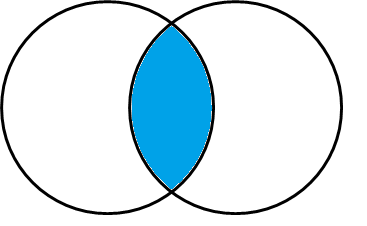 Fokussierte Suche
Jedes gefundene Dokument enthält alle verknüpften Begriffe.
Bsp.: modality AND mood
27
Literaturrecherche
Mengenlehre:Bool‘sche Operatoren
OR
28
Literaturrecherche
Vereinigungsmenge
OR
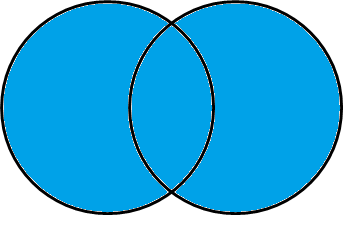 Breite Suche
Jedes gefundene Dokument enthält mindestens einen der verknüpften Begriffe.
Bsp.: modality OR mood
29
Literaturrecherche
Mengenlehre:Bool‘sche Operatoren
NOT
30
Literaturrecherche
Differenzmenge
NOT
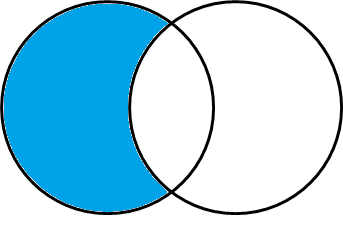 Ausschluss eines Suchbegriffs
Dokumente mit dem durch NOT verknüpften Begriff werden nicht angezeigt.
Bsp.: modality NOT mood
31
Literaturrecherche
Praktische Hinweise
VPN (Virtual Private Network) Remote-Zugang (Cisco AnyConnect)

KIM  E-Mail und Internet  Zugriff von außerhalb des Campus (VPN)
zuhause die gleichen Artikel in PDF-Form erhalten können wie auf dem Campus / in der Bibliothek („Get it @ UB Konstanz“; auch in Google Scholar)

Ist man virtuell im Uni-Netzwerk, funktioniert der WLAN-Drucker zuhause nicht.
32
Literaturrecherche
Praktische Hinweise
Aufsätze, die nur gedruckt vorliegen

kürzere Ausleihfristen bei Zeitschriften, Büchern aus Handapparaten etc.

Relevante Textstellen, z. B. Artikel aus wissenschaftlichen Fachzeitschriften oder Buchkapitel, bis 75% eines Werkes, dürfen für den eigenen wissenschaftlichen Gebrauch kopiert werden (s. Handreichung Änderungen im Urheberrecht ab dem 01.03.2018, https://www.kim.uni-konstanz.de/typo3temp/secure_downloads/72591/0/38d5b99bfc638abff029866087a356740bc736a9/Urheberrecht2018.pdf, 04.03.2020).

Beim Scannen lässt sich am Kopierer das Dateiformat einstellen, und an dieser Stelle lässt sich die Texterkennung anwählen, so dass die Suchfunktion im PDF-Dokument benutzt werden kann.
33
Literaturrecherche
Praktische Hinweise
Vorsicht

vor zu viel Recherche!

zunächst extensiv Lesen, Überblick gewinnen (Kringel-, Slalom-, Absatztechnik)
Zeitplan einhalten

realistisches Pensum beim intensiven Lesen und Auswerten anstreben
34
Literaturrecherche
Literaturverzeichnisse
Alle Quellen, auf die im Text verwiesen wird, z. B. bei Paraphrasen und Zitaten, müssen am Ende der Arbeit im Literaturverzeichnis in einheitlichem Stil aufgeführt werden.
Nur diese Quellen dürfen aufgeführt werden.
fachspezifische stilistische Eigenschaften: Unified Style Sheet for Linguistics
erhältlich online
sehr einfach, reduziert auf das Wesentliche
Einzelne Zeitschriften können abweichen.

Richtlinien und Einzelfallentscheidungen orientieren sich an Funktionalität:Der Leser soll auf einen Blick die zielführenden Informationen finden können.

s. Merkblatt Zitieren und Bibliografieren auf der Homepage der Schreibberatung Linguistik
35
Literaturrecherche